Исследовательская деятельность«Теплопроводность металла»
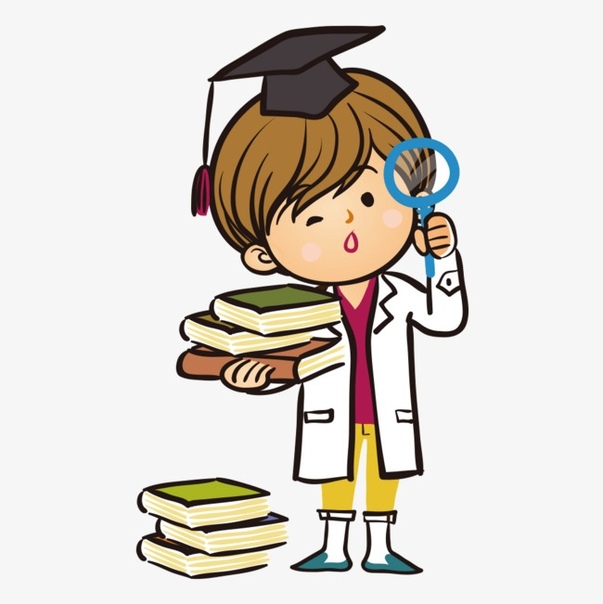 Подготовил: Шадрин Артем
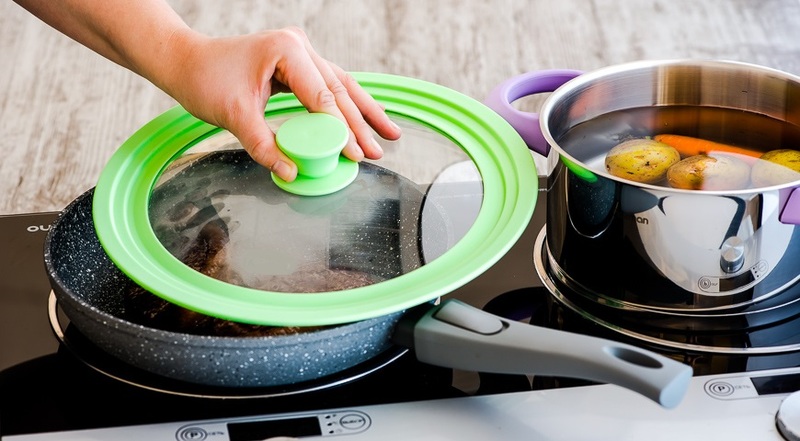 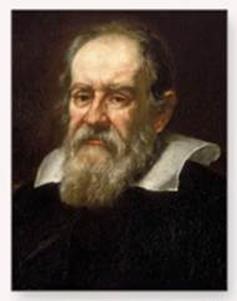 Галилео Галилей
Добыча железной руды
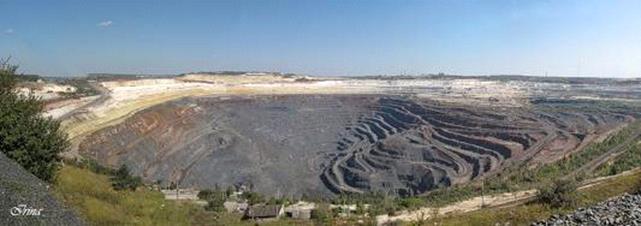 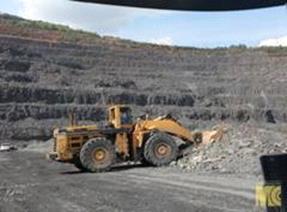 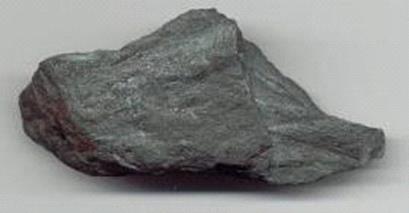 Металлы делают на металлургическом заводе.
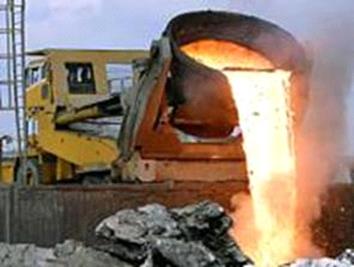 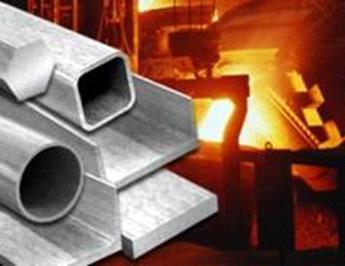 Алюминий                                                      Медь
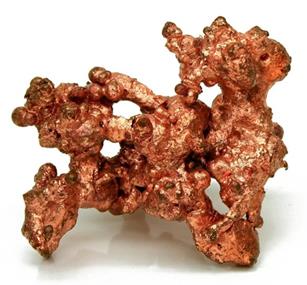 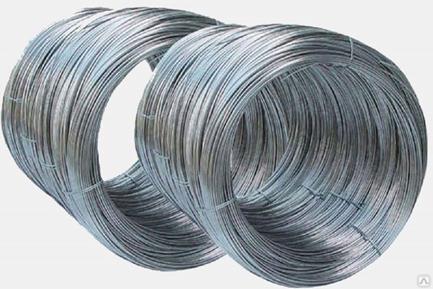 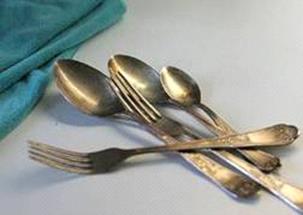 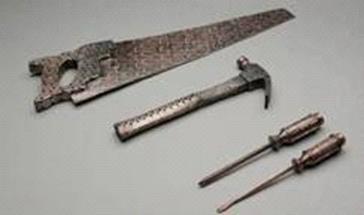 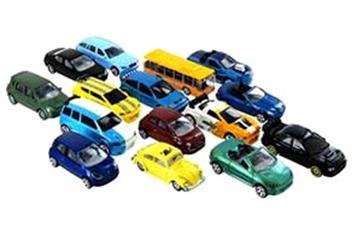 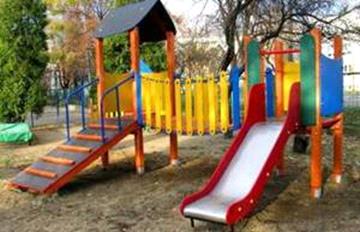 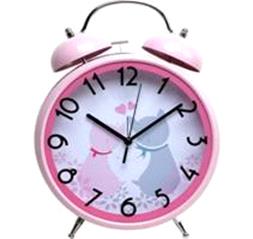 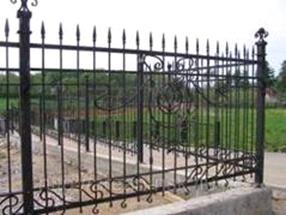 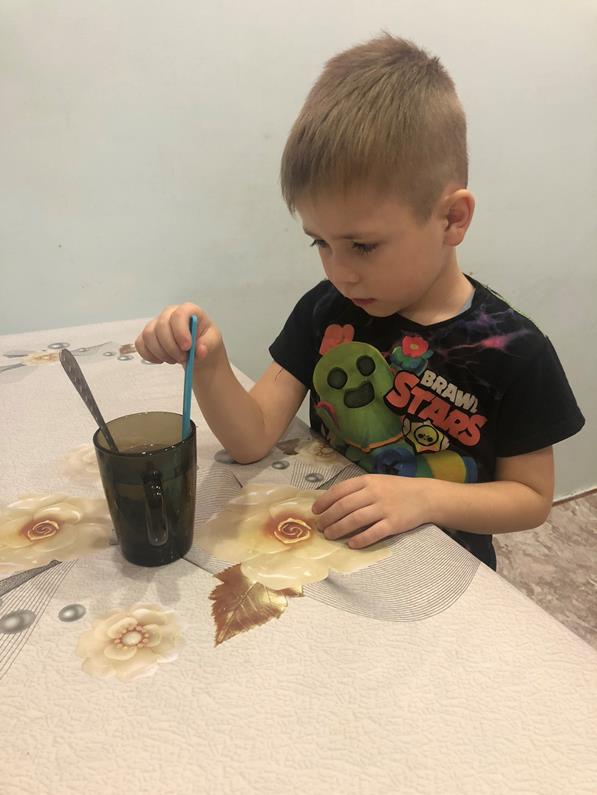 1 опыт
2 опыт
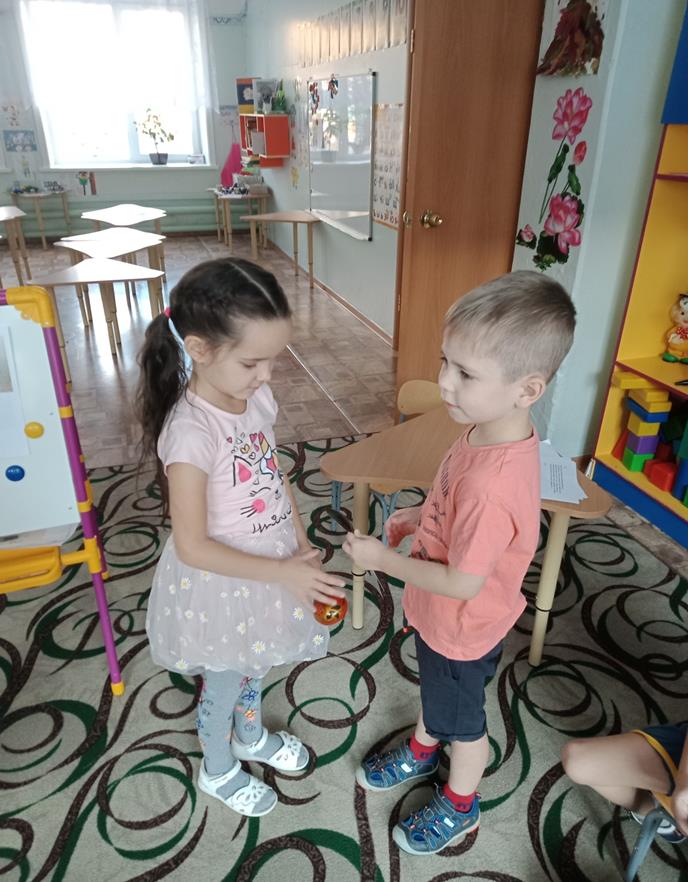 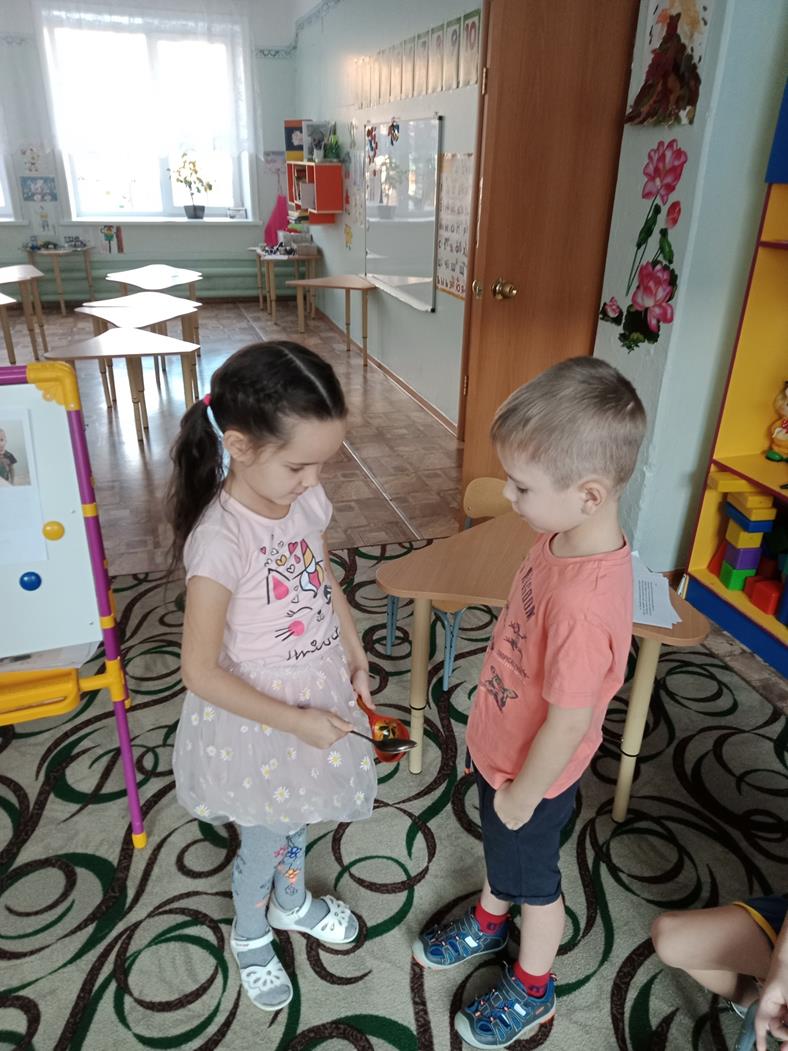 3 опыт
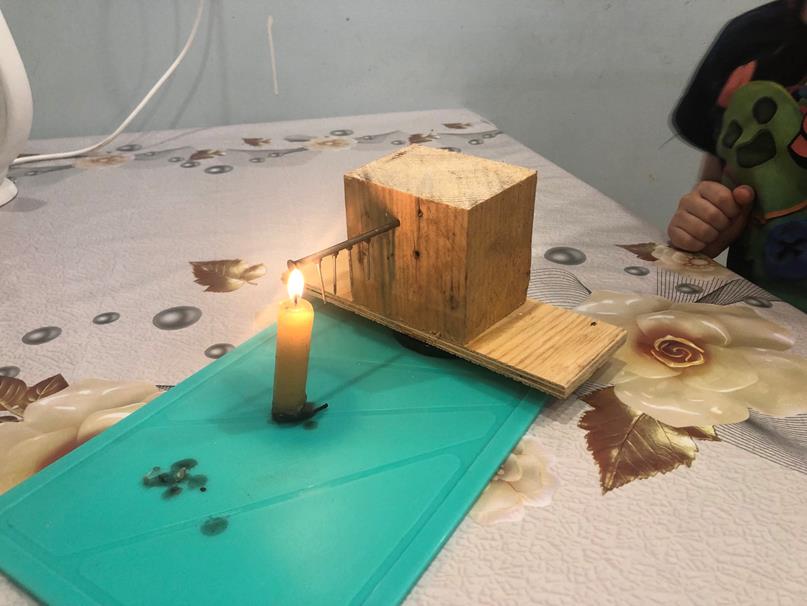 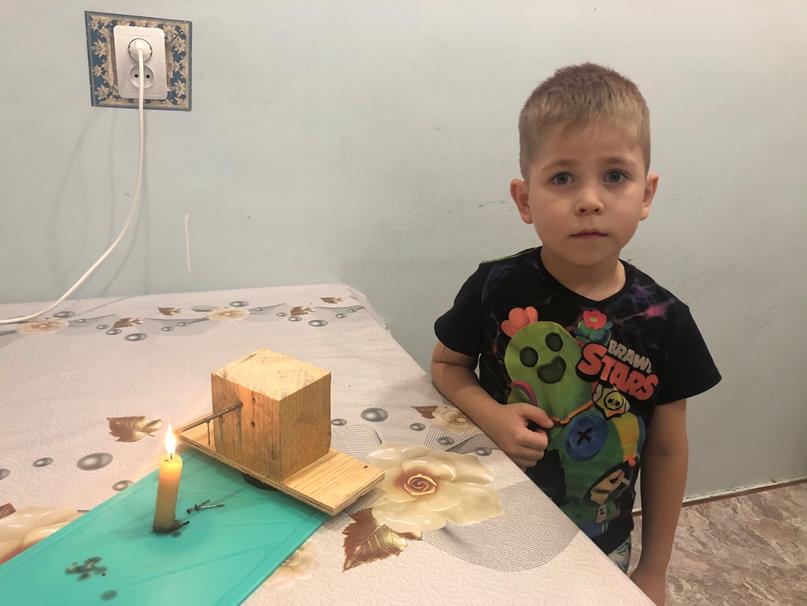 Вывод
Процесс теплопроводности – это процесс 
передачи энергии от одной частицы к другой, 
расположенных близко  друг от друга 
У металлов теплопроводность выше, так как 
частицы расположены близко друг к другу.
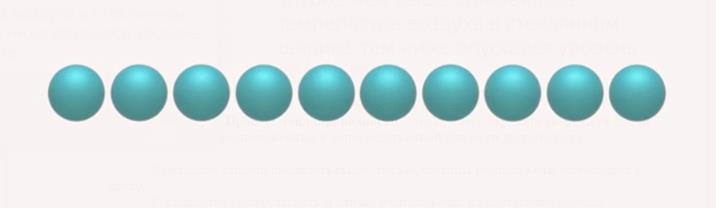 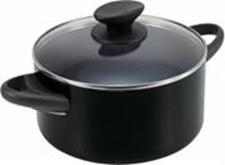 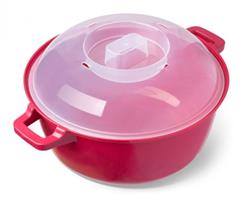 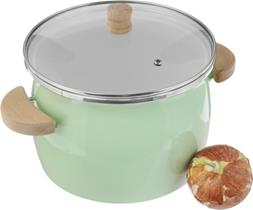 Благодарю за внимание!
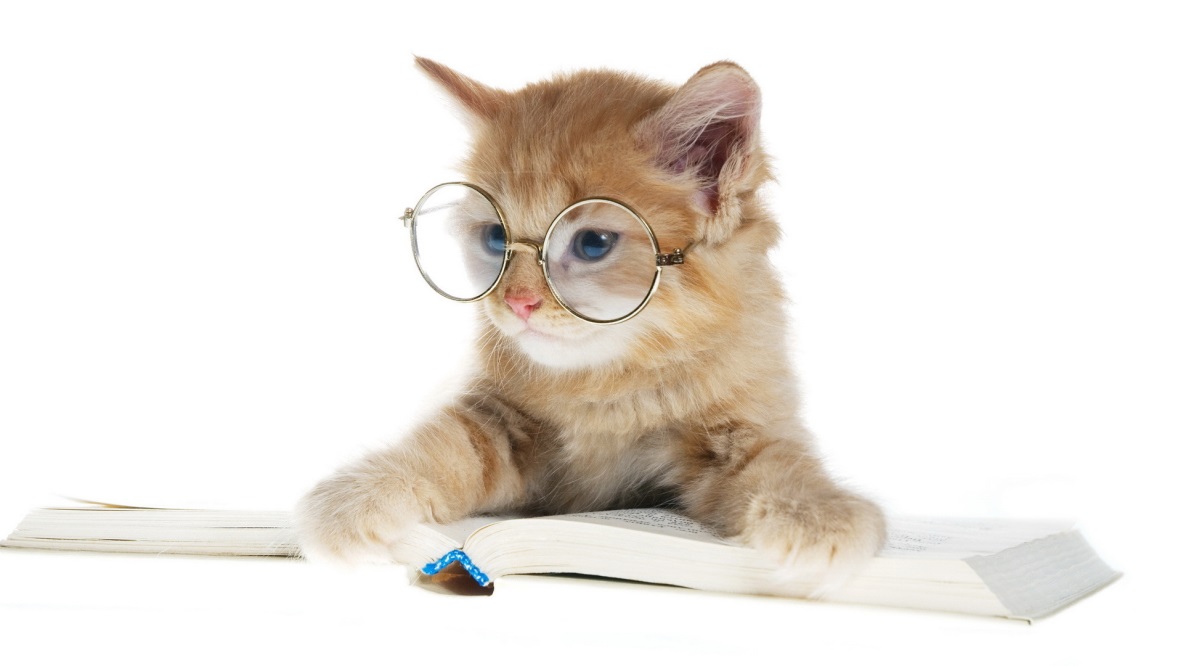